Digitale Balie Rotterdam:Digital Service Desk for citizens//User Centric//Personal//Accesible//hyper Agile
May 2021
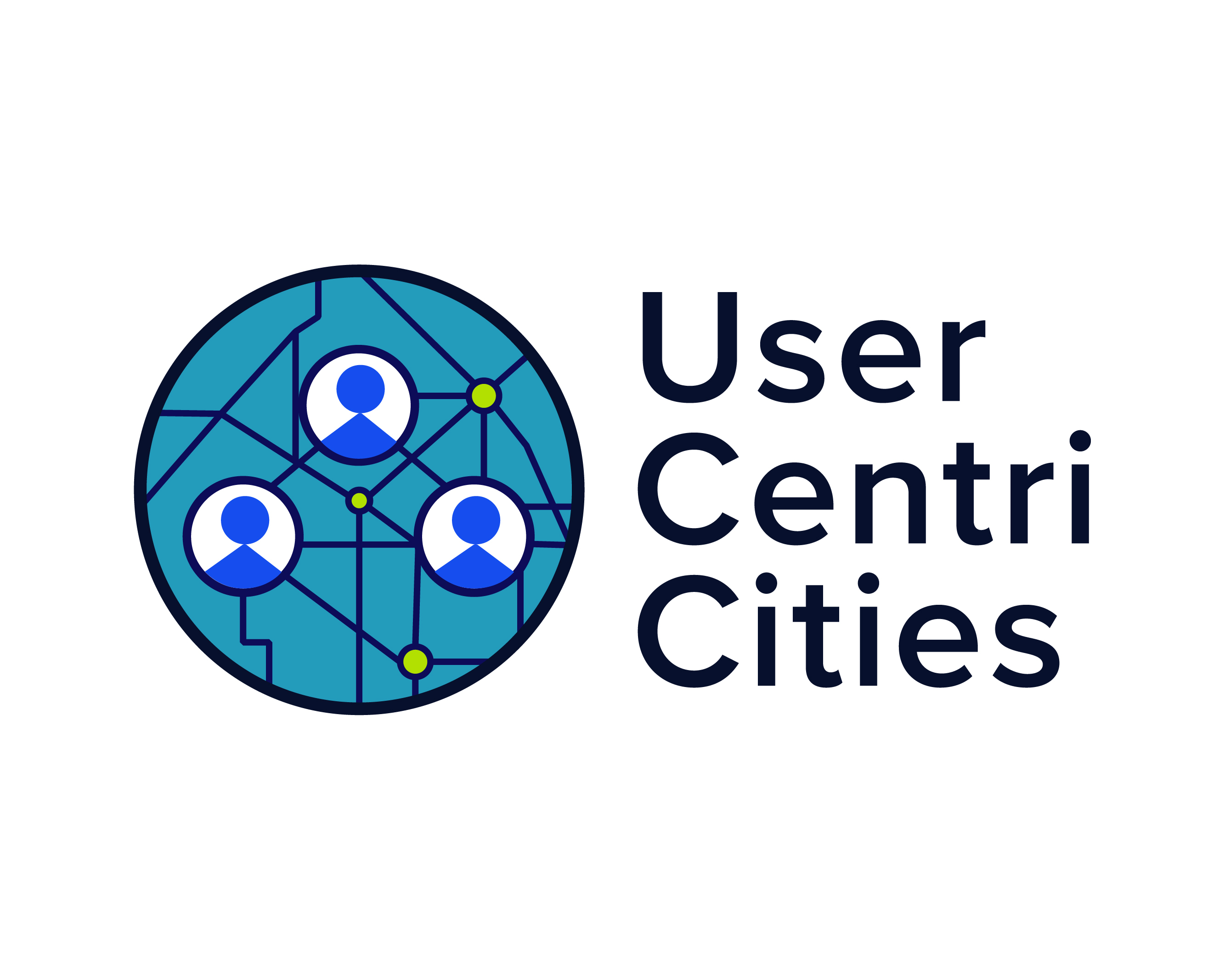 Digitale Balie vs Tallinn
Bjorn Dirkse
Innovation Manager || Project Manager || Product Owner
B.Dirkse@Rotterdam.nl
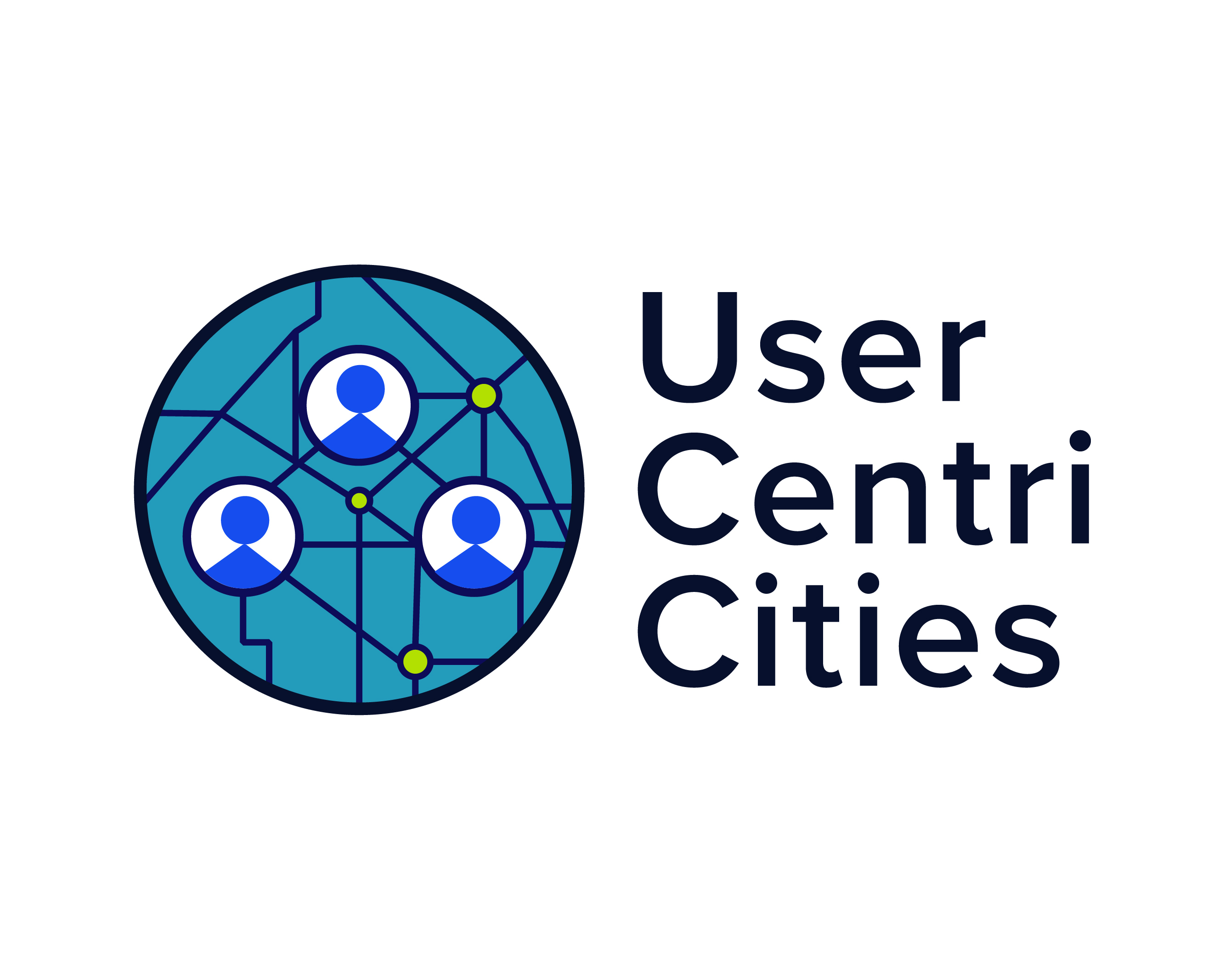 Digitale Balie vs Tallinn
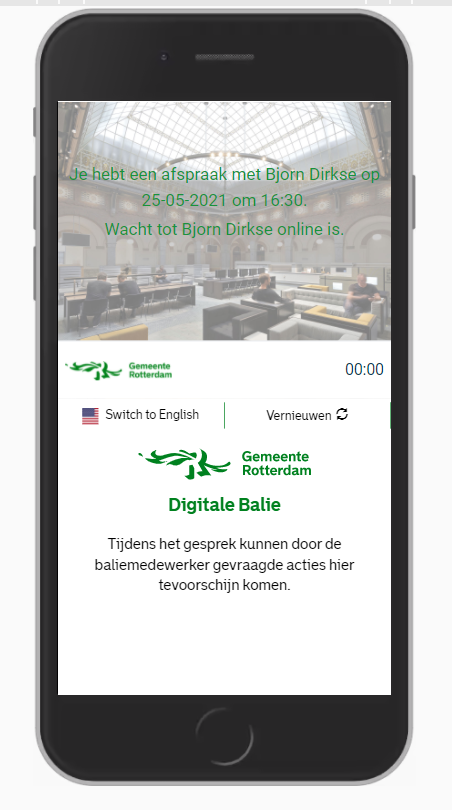 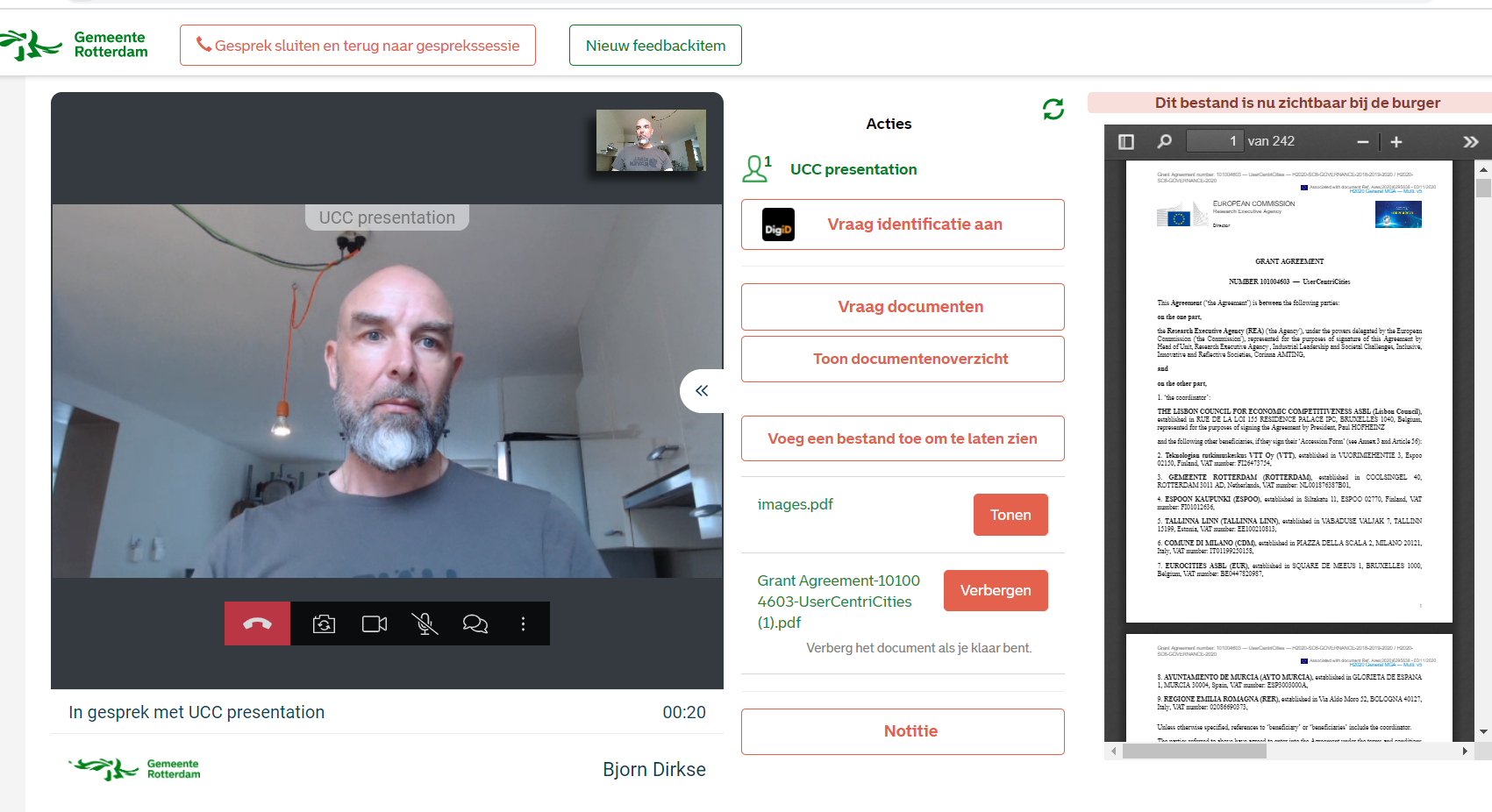 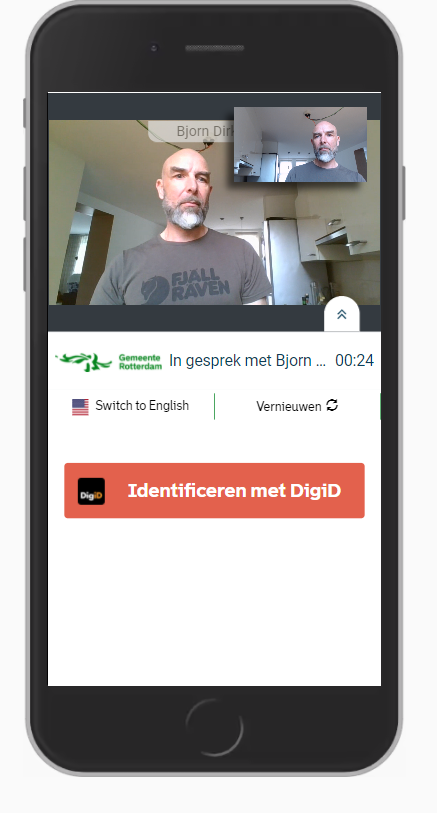 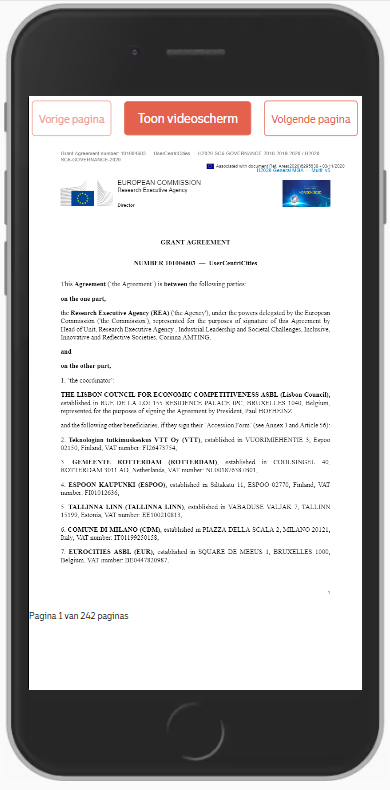 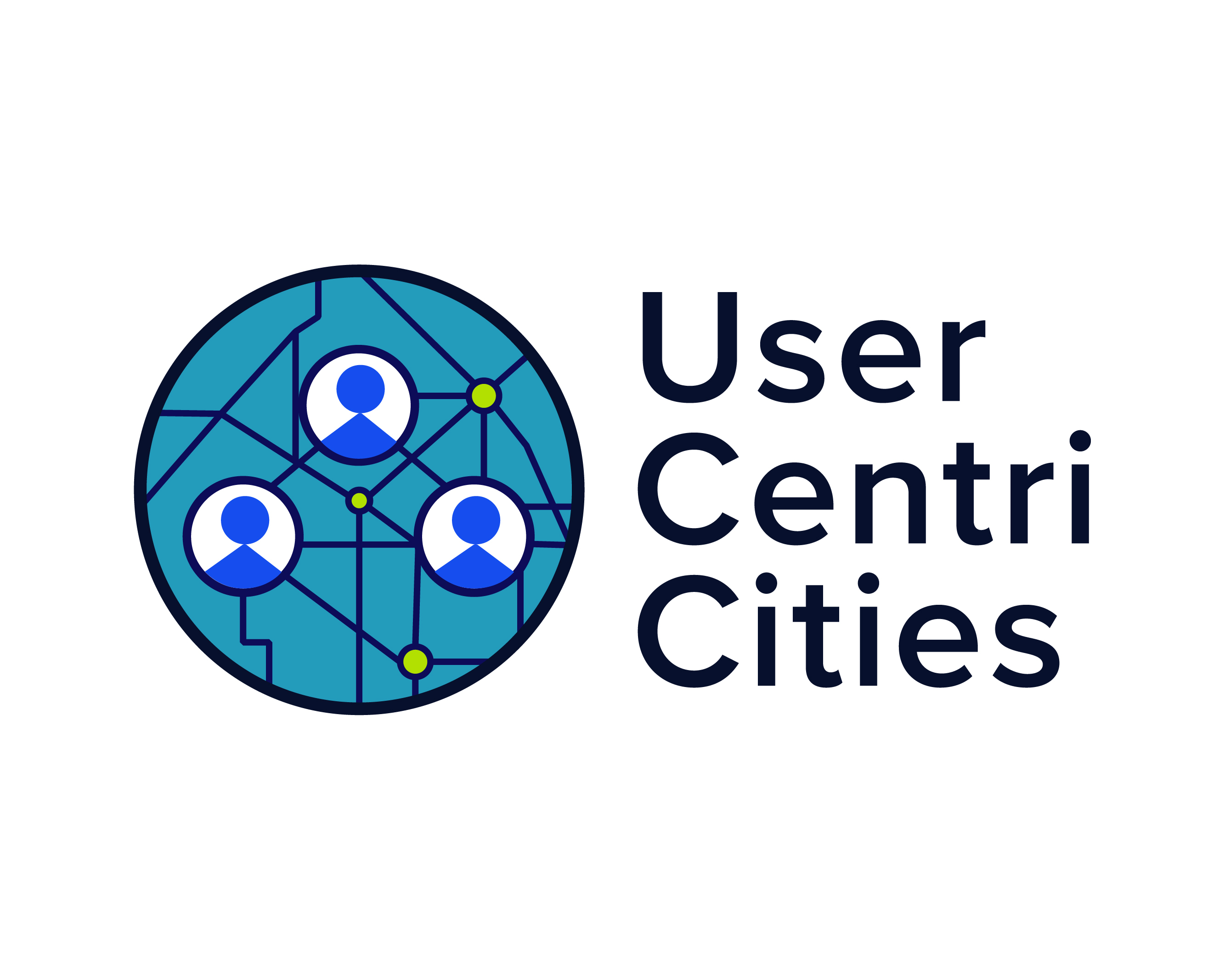 Process
Started with “off the shelf video application
Requirements:
Safe
Easy and accessible
No installations/accounts required
Start with using!!
IN REAL LIFE
Gather feedback: CITIZEN & EMPLOYEE
First feedback:
Identification is key to delivering service 
Appreciation=HIGH 
Start devolping MVP=>back to 3
4
Digitale Balie Rotterdanm|UserCentriCities 26/05/2021
Accessibility
60-80% should be able to do business with us
“One Link Leads To All Action” principle
Employee leads citizen
UX/UI: comply to WCAG standards
Test, test, test, don’t asume
5
Digitale Balie Rotterdanm|UserCentriCities 26/05/2021
Reduction Administrative burden
Use of application leads to:
Higher “first time right”
Less “paper” 
Higher flexibility in organizing business processes
Process stepts are logged: archive legislation compliant by design
6
Digitale Balie Rotterdanm|UserCentriCities 26/05/2021
Digital delivery
Hybrid service?
Face to face/offline still option!
Best of both worlds
“I experience a more personal connection then a real live visit to apply the birth of my child!” 

~Rotterdam’ mother who just applied birth of a child through digital desk
7
Digitale Balie Rotterdanm|UserCentriCities 26/05/2021
Citizens engagement
Testing IRL
Feedback forms
SUS survey: ~88 (out of 100)
8
Digitale Balie Rotterdanm|UserCentriCities 26/05/2021
Citizens engagement
Testing IRL
Feedback forms
SUS survey: ~88 (out of 100)
9
Digitale Balie Rotterdanm|UserCentriCities 26/05/2021
System Useability Scale scores (March/April ’21).
86,65
88,25
April 2021. 
System Usability Scale (SUS).
47 respondenten.

Avg: 		86,65
Lowest: 		35 (1x)
Highest: 		100 (9x)
Maart 2021. 
System Usability Scale (SUS).
23 respondenten.

avg:	 	88,25
lowest: 		62,5 (1x)
Highest: 		100 (5x)
Slecht
Slecht
Uitstekend
Uitstekend
Matig
Matig
Goed
Goed
68
68
100
100
80.3
80.3
51
51
0
0
10
Gebruiksvriendelijkheid Videobellen. | Zoé Martial + Maureen Wijsman-de Hond. | April 2021. Rotterdam.
Incentive 4 digital
High first time right
Service from the sofa
Almost as much fun as Netflix
11
Digitale Balie Rotterdanm|UserCentriCities 26/05/2021
Thank youfor your attention.